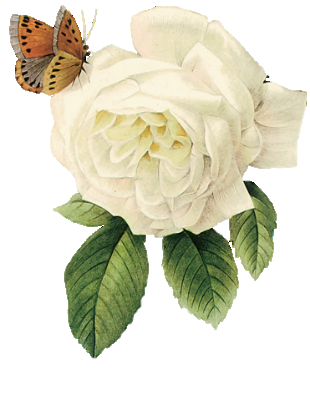 2020
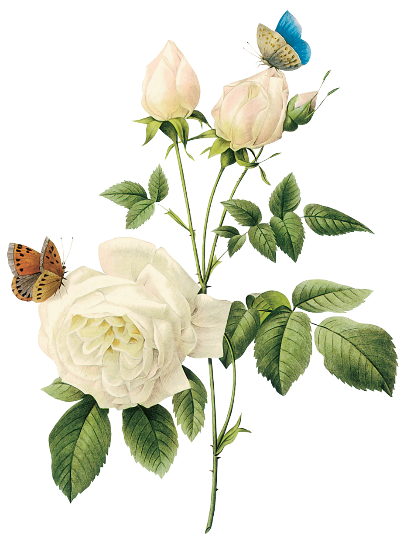 LOGO
毕业答辩通用PPT模板
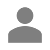 答辩人：xiazaii
指导教师：XXX
目录
CONTENTS
01
02
03
04
05
点击此处添加标题
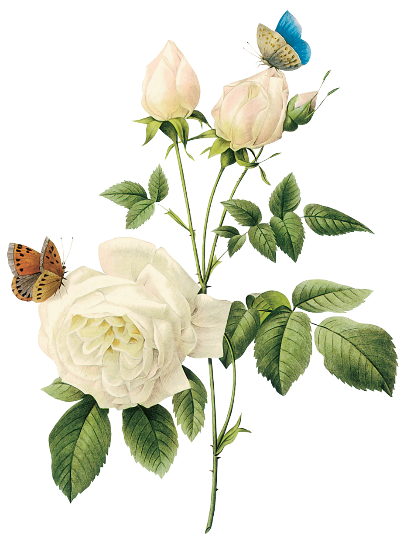 点击此处添加标题
点击此处添加标题
点击此处添加标题
点击此处添加标题
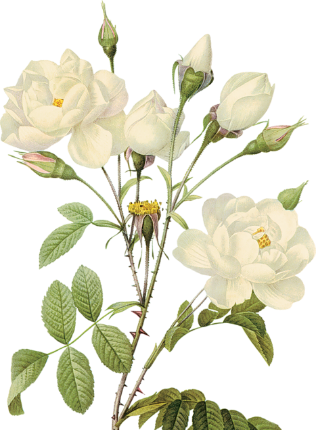 Part 
01
点击此处添加标题
点击此处添加标题
点击此处添加标题
点击此处添加标题
点击此处添加标题
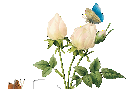 点击此处添加小标题
点击此处添加文字描述，文字颜色、大小、字体可根据需求进行更改。
点击此处添加文字描述，文字颜色、大小、字体可根据需求进行更改。
点击此处添加文字描述，文字颜色、大小、字体可根据需求进行更改。
点击此处添加文字描述，文字颜色、大小、字体可根据需求进行更改。
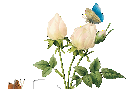 点击此处添加小标题
点击此处添加文字描述，文字颜色、大小、字体可根据需求进行更改。
点击此处添加文字描述，文字颜色、大小、字体可根据需求进行更改。
点击此处添加文字描述，文字颜色、大小、字体可根据需求进行更改。
25%
25%
25%
75%
75%
75%
Male Users
Male Users
Male Users
Female Users
Female Users
Female Users
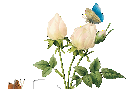 点击此处添加小标题
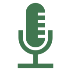 点击此处添加文字描述，文    字颜色、大小、字体可根据需求进行更改。
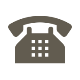 点击此处添加文字描述，文    字颜色、大小、字体可根据需求进行更改。
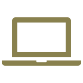 点击此处添加文字描述，文    字颜色、大小、字体可根据需求进行更改。
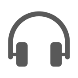 点击此处添加文字描述，文    字颜色、大小、字体可根据需求进行更改。
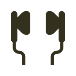 点击此处添加文字描述，文    字颜色、大小、字体可根据需求进行更改。
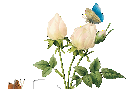 点击此处添加小标题
2018
2019
2020
点击此处添加文字描述，文字颜色、大小、字体，图形颜色、大小、样式可根据需求进行更改。点击此处添加文字描述，文字颜色、大小、字体，图形颜色、大小、样式可根据需求进行更改。点击此处添加文字描述，文字颜色、大小、字体，图形颜色、大小、样式可根据需求进行更改。
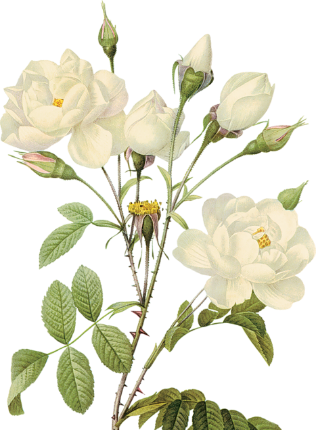 Part 
02
点击此处添加标题
点击此处添加标题
点击此处添加标题
点击此处添加标题
点击此处添加标题
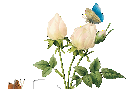 点击此处添加小标题
点击此处添加小标题
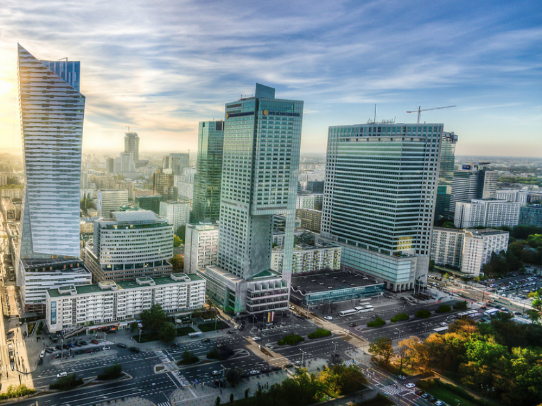 01 点击此处添加文字描述，文字颜色、大小、字体，图形颜色、大小、样式可根据需求进行更改。点击此处添加文字描述，文字颜色、大小、字体，图形颜色、大小、样式可根据需求进行更改。

02 点击此处添加文字描述，文字颜色、大小、字体，图形颜色、大小、样式可根据需求进行更改。点击此处添加文字描述，文字颜色、大小、字体，图形颜色、大小、样式可根据需求进行更改。
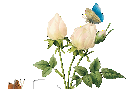 点击此处添加小标题
点击此处添加文字描述，文字颜色、大小、字体可根据需求进行更改。
点击此处添加文字描述，文字颜色、大小、字体可根据需求进行更改。
点击此处添加文字描述，文字颜色、大小、字体可根据需求进行更改。
点击此处添加文字描述，文字颜色、大小、字体可根据需求进行更改。
点击此处添加文字描述，文字颜色、大小、字体可根据需求进行更改。
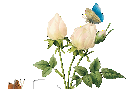 点击此处添加小标题
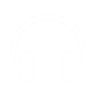 点击此处添加文字
点击此处添加文字描述，文字颜色、大小、字体可根据需求进行更改。
点击此处添加文字
点击此处添加文字描述，文字颜色、大小、字体可根据需求进行更改。
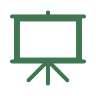 2
1
点击此处添加文字
点击此处添加文字描述，文字颜色、大小、字体可根据需求进行更改。
点击此处添加文字
点击此处添加文字描述，文字颜色、大小、字体可根据需求进行更改。
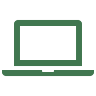 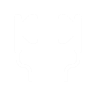 4
3
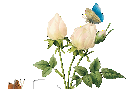 点击此处添加小标题
点击此处添加文本
点击此处添加文字描述，文字颜色、大小、字体，图形颜色、大小、样式可根据需求进行更改。点击此处添加文字描述，文字颜色、大小、字体，图形颜色、大小、样式可根据需求进行更改。
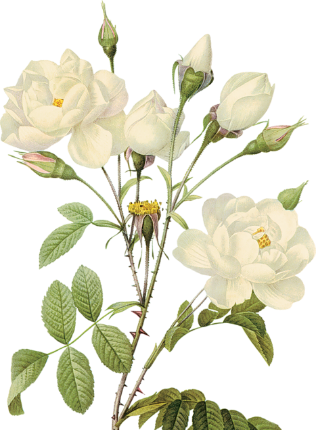 Part 
03
点击此处添加标题
点击此处添加标题
点击此处添加标题
点击此处添加标题
点击此处添加标题
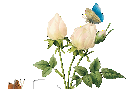 点击此处添加小标题
点击此处添加文字描述，文字颜色、大小、字体可根据需求进行更改。
点击此处添加文字描述，文字颜色、大小、字体可根据需求进行更改。
点击此处添加文字描述，文字颜色、大小、字体可根据需求进行更改。
点击此处添加文字描述，文字颜色、大小、字体可根据需求进行更改。
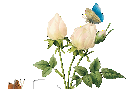 点击此处添加小标题
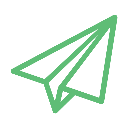 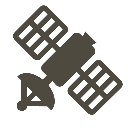 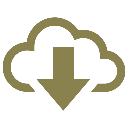 点击此处添加文本
点击此处添加文本
点击此处添加文本
点击此处添加文字描述，文字颜色、大小、字体，图形颜色、大小、样式可根据需求进行更改。点击此处添加文字描述，文字颜色、大小、字体，图形颜色、大小、样式可根据需求进行更改。
点击此处添加文字描述，文字颜色、大小、字体，图形颜色、大小、样式可根据需求进行更改。点击此处添加文字描述，文字颜色、大小、字体，图形颜色、大小、样式可根据需求进行更改。
点击此处添加文字描述，文字颜色、大小、字体，图形颜色、大小、样式可根据需求进行更改。点击此处添加文字描述，文字颜色、大小、字体，图形颜色、大小、样式可根据需求进行更改。
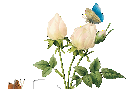 点击此处添加小标题
点击此处添加文字
点击此处添加文字描述，文字颜色、大小、字体可根据需求进行更改。
点击此处添加文字
点击此处添加文字描述，文字颜色、大小、字体可根据需求进行更改。
点击此处添加文字
点击此处添加文字描述，文字颜色、大小、字体可根据需求进行更改。
点击此处添加文字
点击此处添加文字描述，文字颜色、大小、字体可根据需求进行更改。
点击此处添加文字
点击此处添加文字描述，文字颜色、大小、字体可根据需求进行更改。
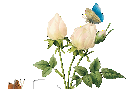 04
06
05
01
02
03
点击此处添加小标题
点击此处添加文字描述，文字颜色、大小、字体可根据需求进行更改。
点击此处添加文字描述，文字颜色、大小、字体可根据需求进行更改。
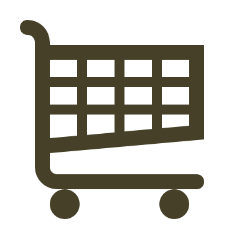 点击此处添加文字描述，文字颜色、大小、字体可根据需求进行更改。
点击此处添加文字描述，文字颜色、大小、字体可根据需求进行更改。
点击此处添加文字描述，文字颜色、大小、字体可根据需求进行更改。
点击此处添加文字描述，文字颜色、大小、字体可根据需求进行更改。
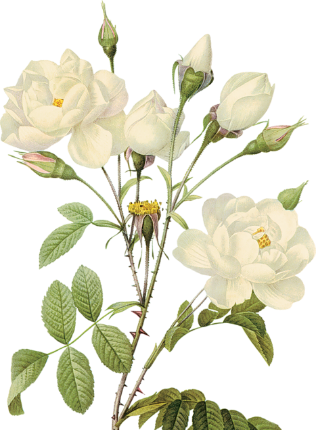 Part 
04
点击此处添加标题
点击此处添加标题
点击此处添加标题
点击此处添加标题
点击此处添加标题
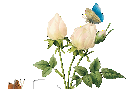 点击此处添加小标题
点击此处添加文字
点击此处添加文字描述，文字颜色、大小、字体可根据需求进行更改。
点击此处添加文字
点击此处添加文字描述，文字颜色、大小、字体可根据需求进行更改。
点击此处添加文字
点击此处添加文字描述，文字颜色、大小、字体可根据需求进行更改。
点击此处添加文字
点击此处添加文字描述，文字颜色、大小、字体可根据需求进行更改。
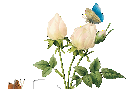 点击此处添加小标题
点击此处添加文本
点击此处添加文字描述，文字颜色、大小、字体，图形颜色、大小、样式可根据需求进行更改。点击此处添加文字描述，文字颜色、大小、字体，图形颜色、大小、样式可根据需求进行更改。
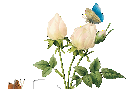 点击此处添加小标题
点击此处添加文字描述，文字颜色、大小、字体可根据需求进行更改。
点击此处添加文字描述，文字颜色、大小、字体可根据需求进行更改。
点击此处添加文字描述，文字颜色、大小、字体可根据需求进行更改。
点击此处添加文字描述，文字颜色、大小、字体可根据需求进行更改。
点击此处添加文字描述，文字颜色、大小、字体可根据需求进行更改。
点击此处添加文字描述，文字颜色、大小、字体可根据需求进行更改。
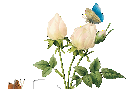 点击此处添加小标题
Low
High
Mid
点击此处添加文字描述，文字颜色、大小、字体可根据需求进行更改。
点击此处添加文字描述，文字颜色、大小、字体可根据需求进行更改。
点击此处添加文字描述，文字颜色、大小、字体可根据需求进行更改。
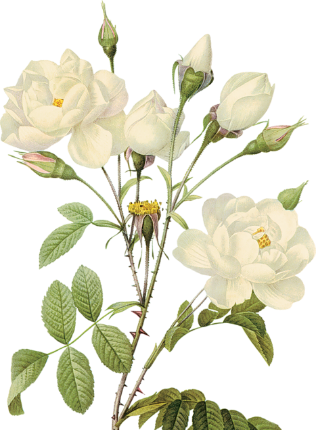 Part 
05
点击此处添加标题
点击此处添加标题
点击此处添加标题
点击此处添加标题
点击此处添加标题
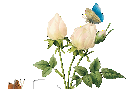 点击此处添加小标题
点击此处添加文本
点击此处添加文字描述，文字颜色、大小、字体，图形颜色、大小、样式可根据需求进行更改。点击此处添加文字描述，文字颜色、大小、字体，图形颜色、大小、样式可根据需求进行更改。
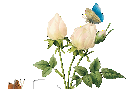 点击此处添加小标题
点击此处添加文字
点击此处添加文字描述，文字颜色、大小、字体可根据需求进行更改。
点击此处添加文字
点击此处添加文字描述，文字颜色、大小、字体可根据需求进行更改。
点击此处添加文字
点击此处添加文字描述，文字颜色、大小、字体可根据需求进行更改。
点击此处添加文字
点击此处添加文字描述，文字颜色、大小、字体可根据需求进行更改。
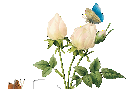 点击此处添加小标题
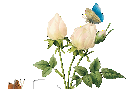 点击此处添加小标题
点击此处添加文字描述，文字颜色、大小、字体，图形颜色、大小、样式可根据需求进行更改。点击此处添加文字描述，文字颜色、大小、字体，图形颜色、大小、样式可根据需求进行更改。 点击此处添加文字描述，文字颜色、大小、字体，图形颜色、大小、样式可根据需求进行更改。点击此处添加文字描述，文字颜色、大小、字体，图形颜色、大小、样式可根据需求进行更改。
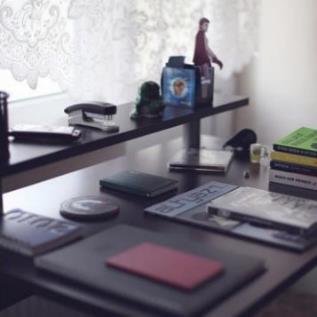 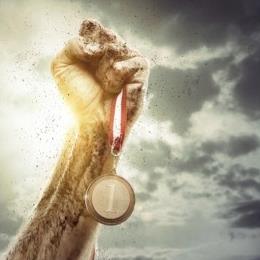 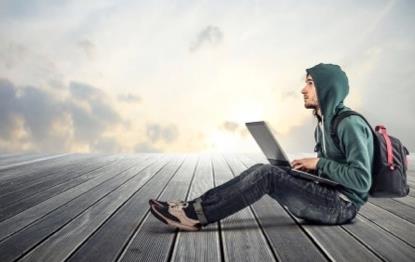 谢谢聆听
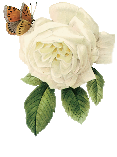 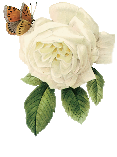 THANK YOU FOR YOUR ATTENTION
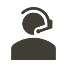 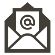 点击此处添加联系方式
点击此处添加邮箱
点击此处添加微信公众号